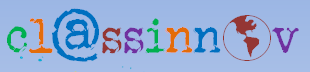 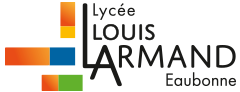 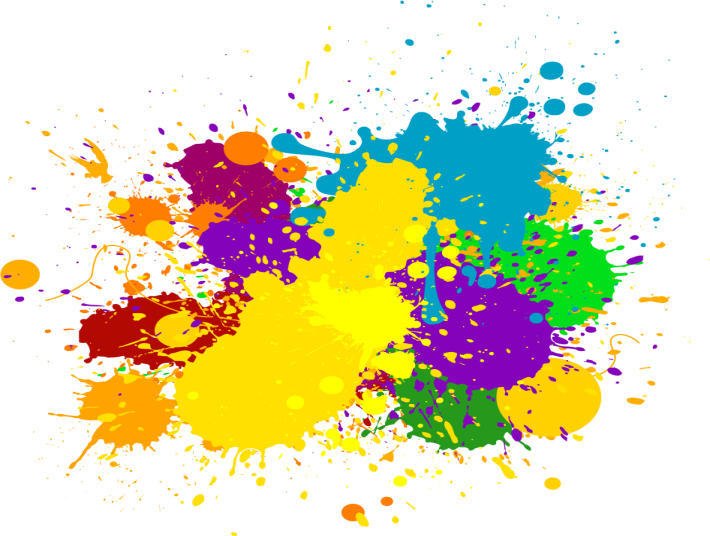 For an open, hybrid and creative pedagogy
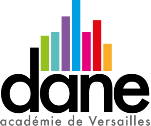 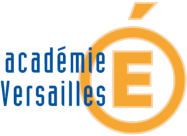 Move
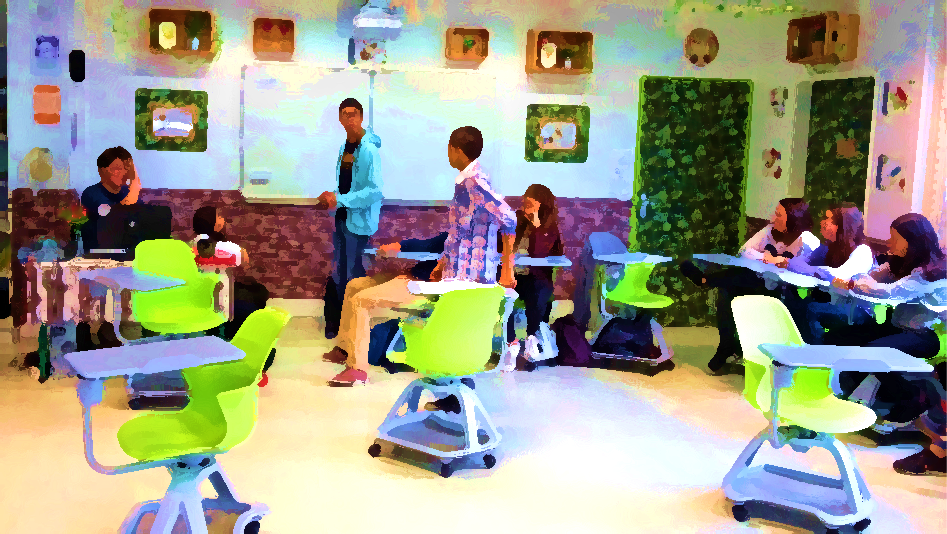 Postures…
Frontiers…
Chairs…
Put in relation
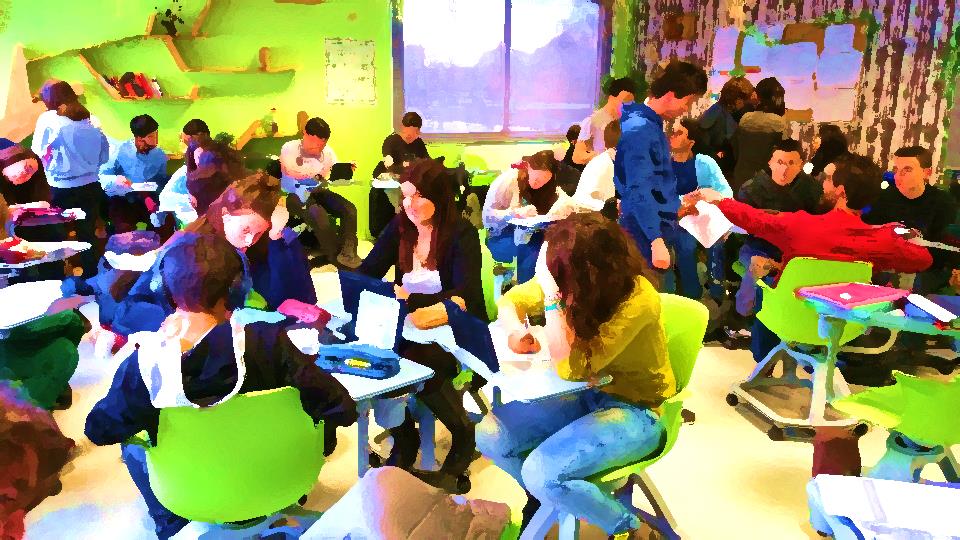 Create bonds
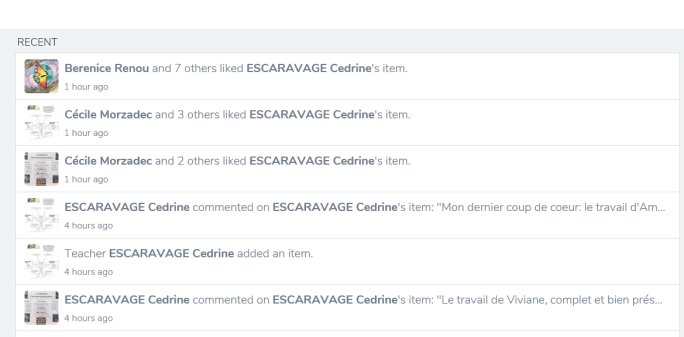 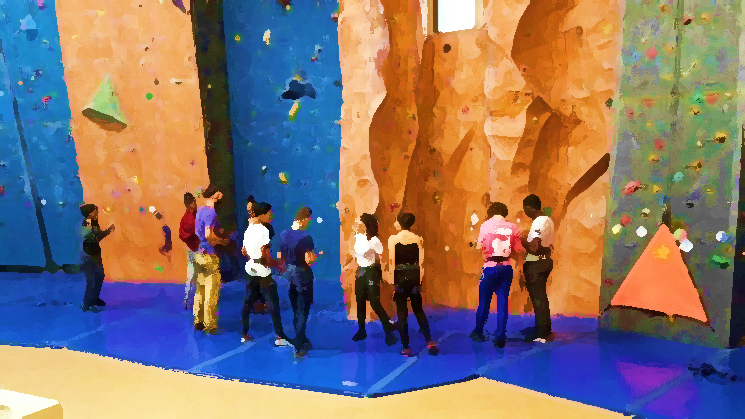 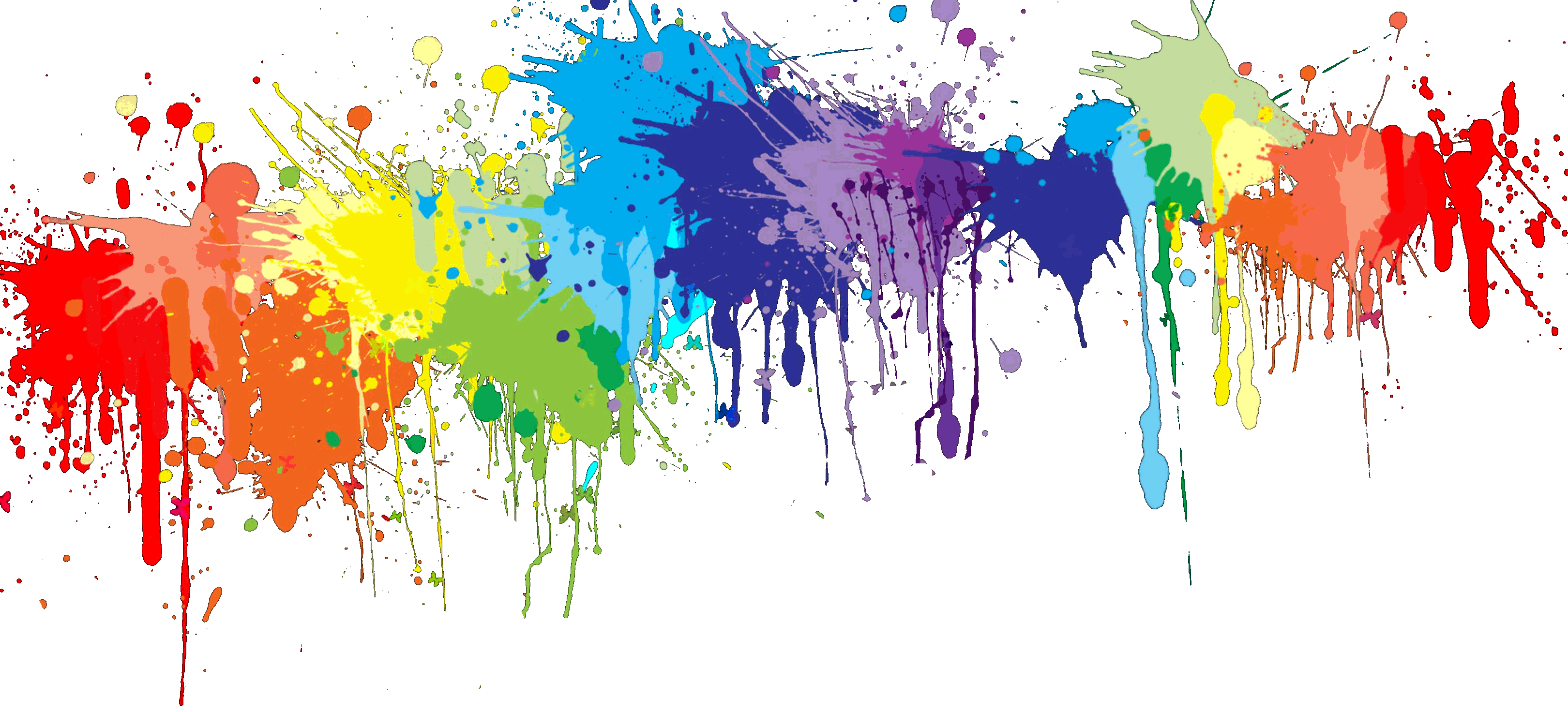 Create meaning
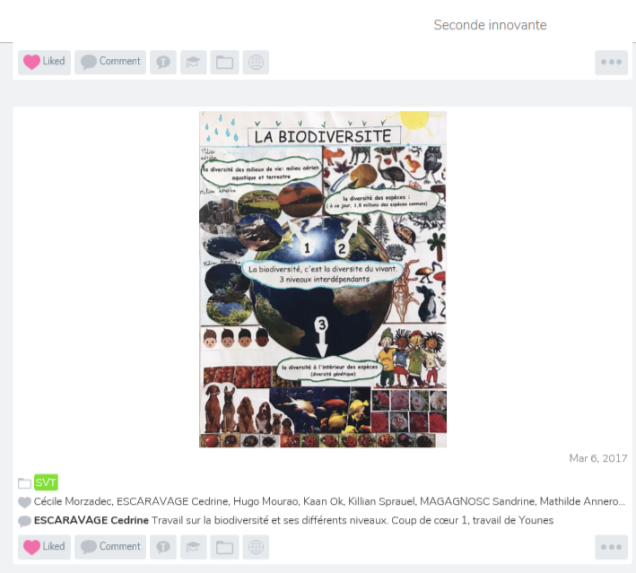 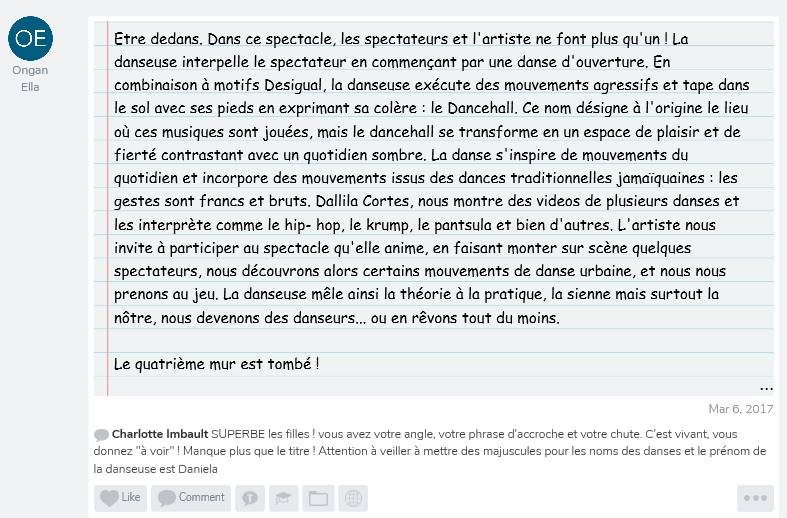 The best pieces of work are published and commented
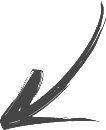 The journalist intervenes in Seesaw!
Share
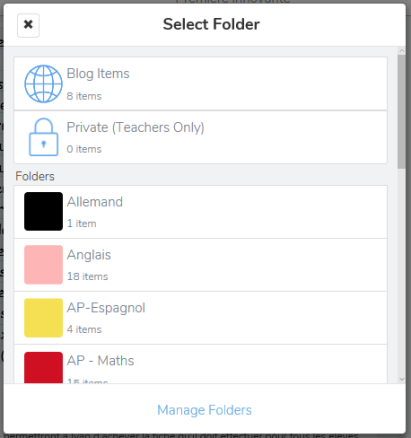 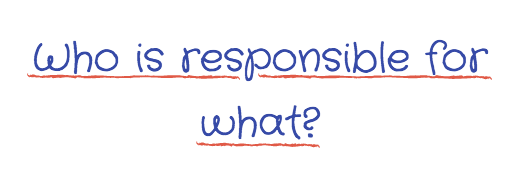 Roles…
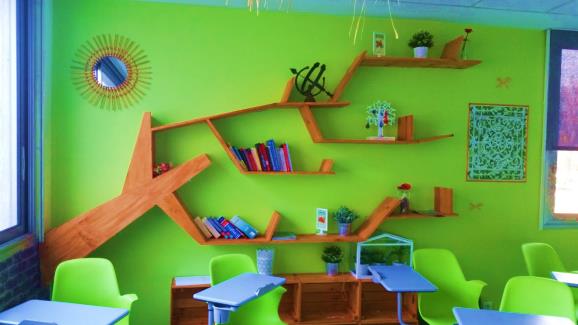 Books…
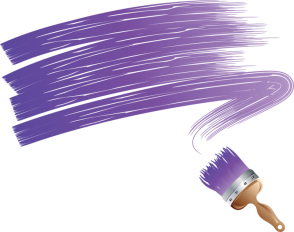 Files…
Publish
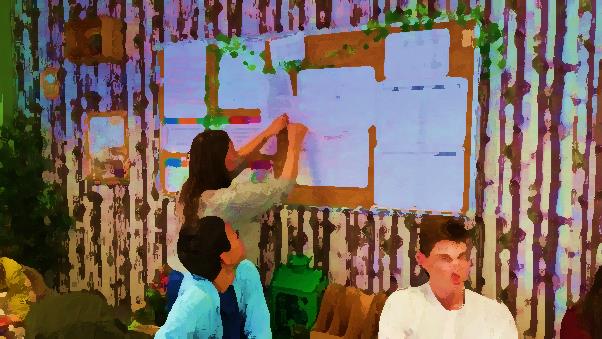 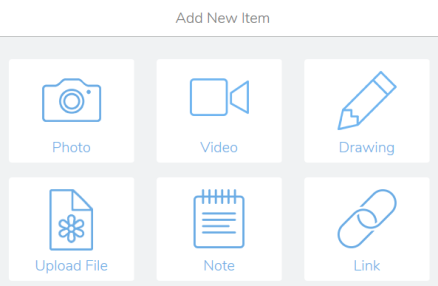 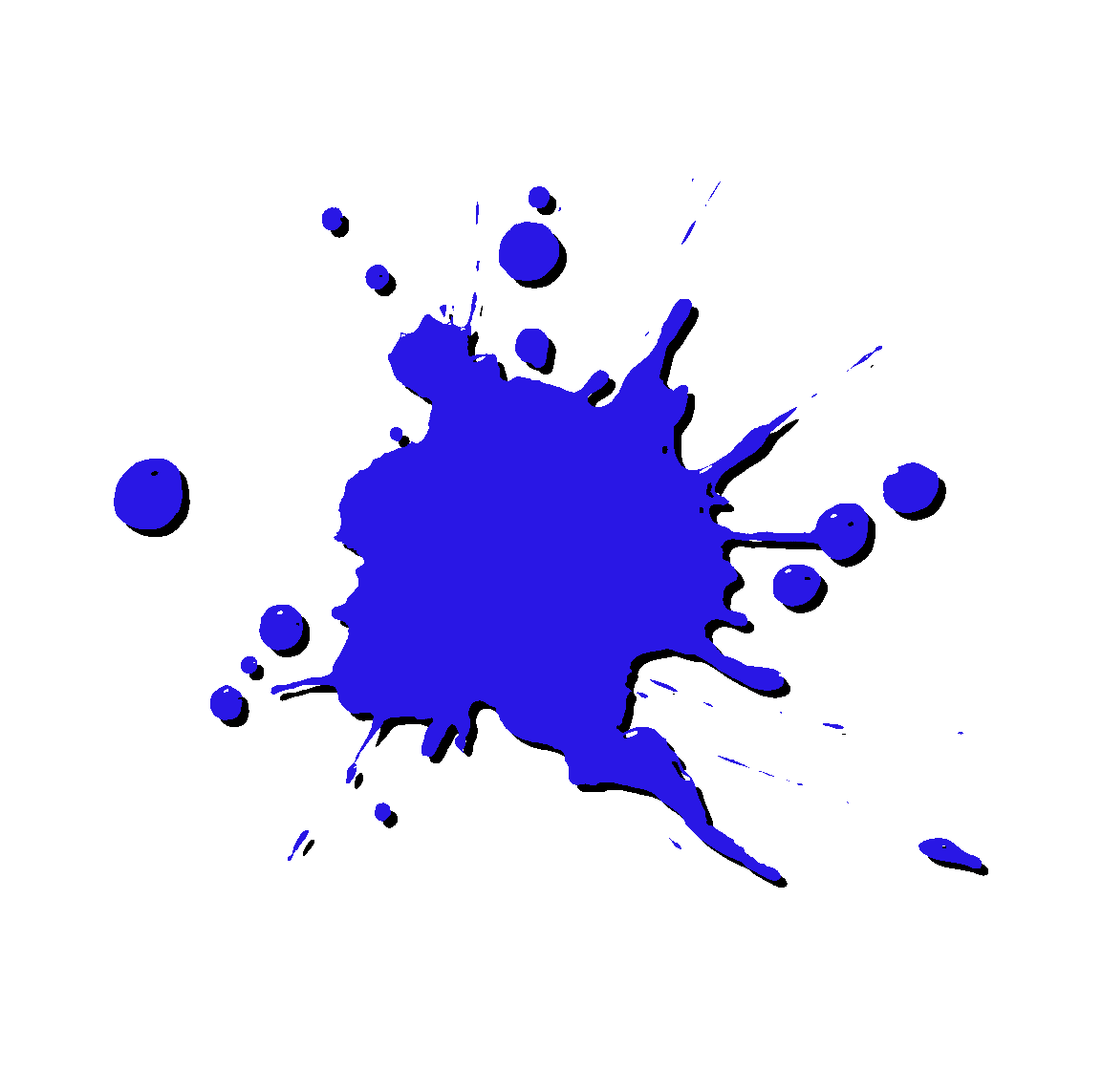 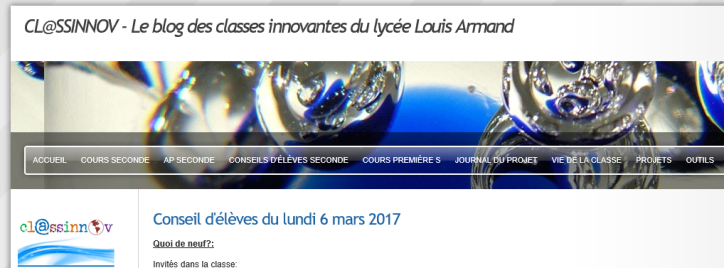 Break down barriers
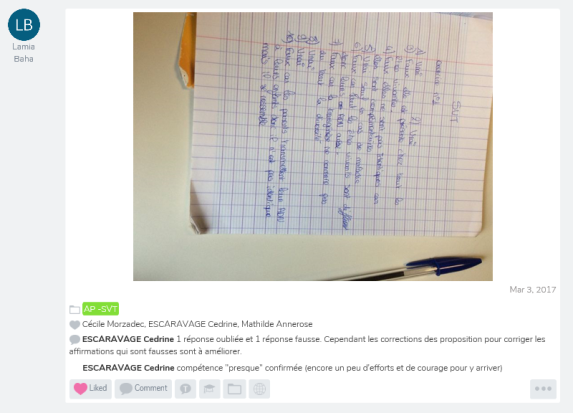 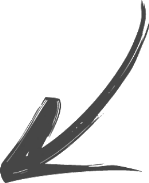 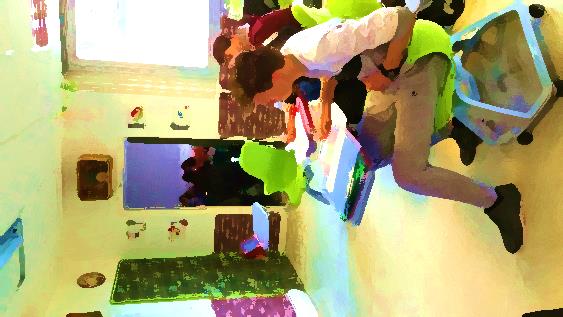 Levels, classes
Notebook/tablet
Inside/outside the classroom
Breaking down walls
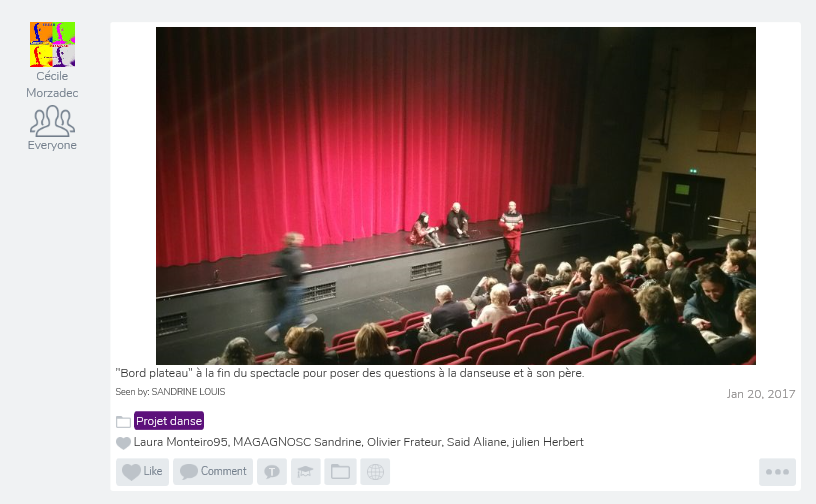 The show enters the classroom
Recenter
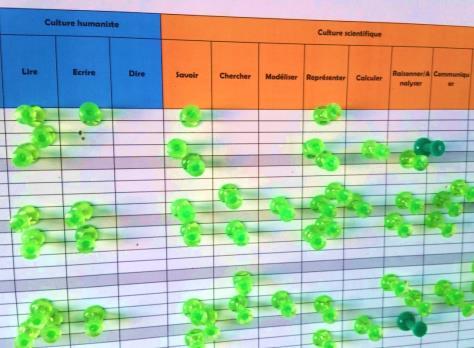 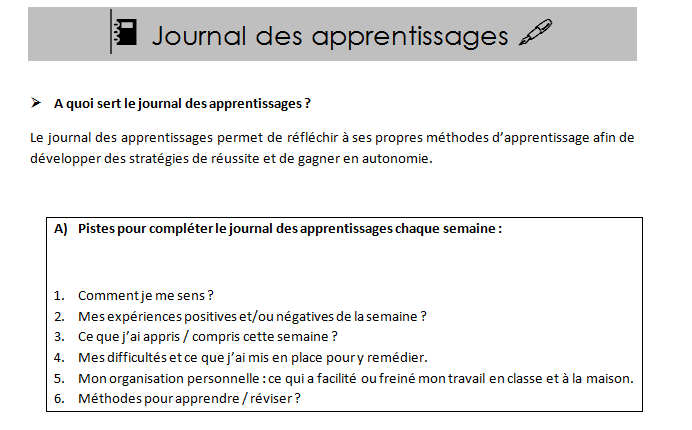 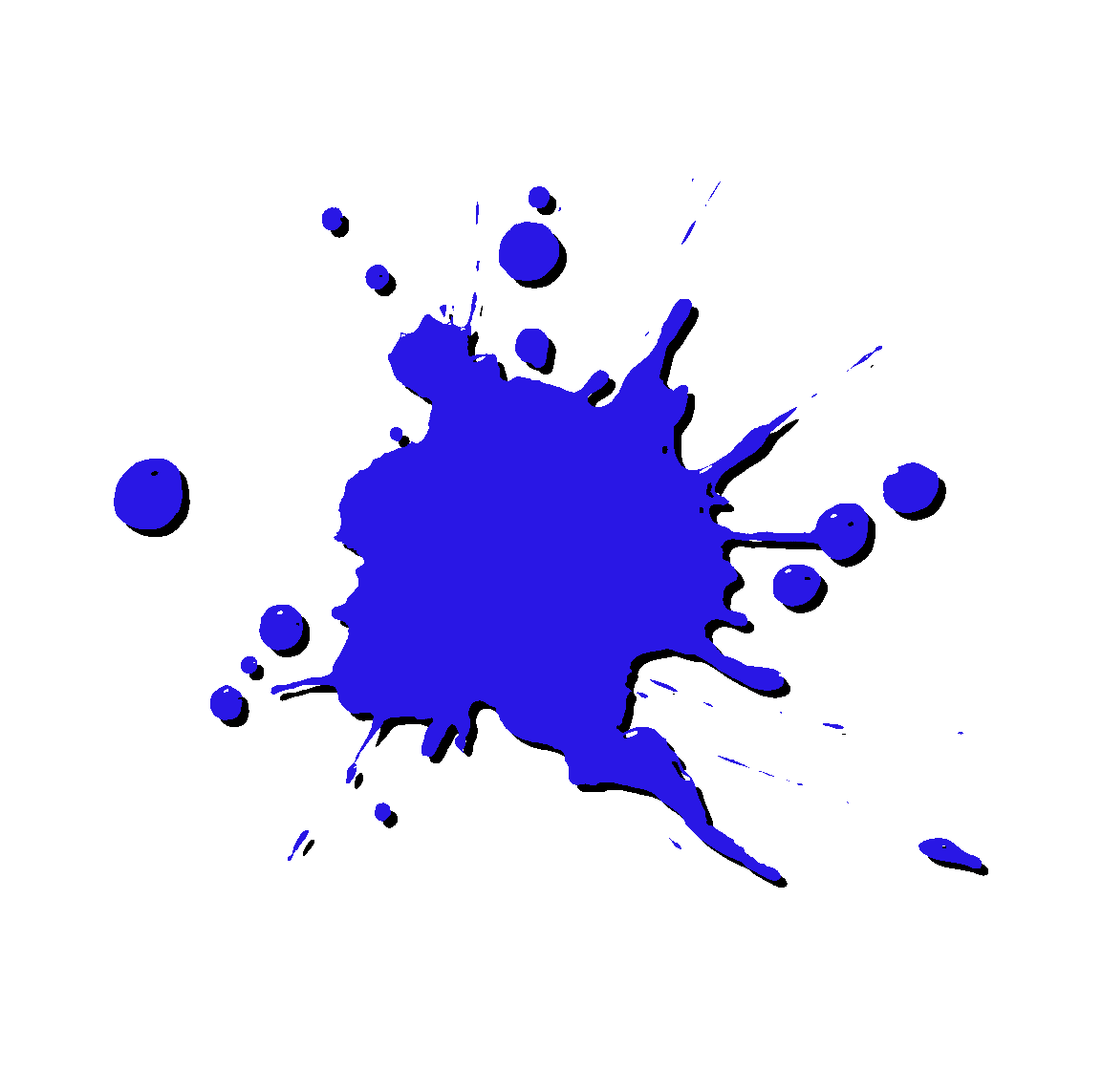 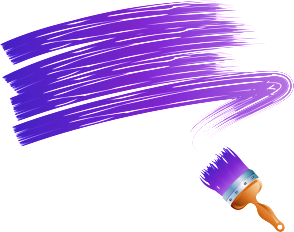 On one’s abilities
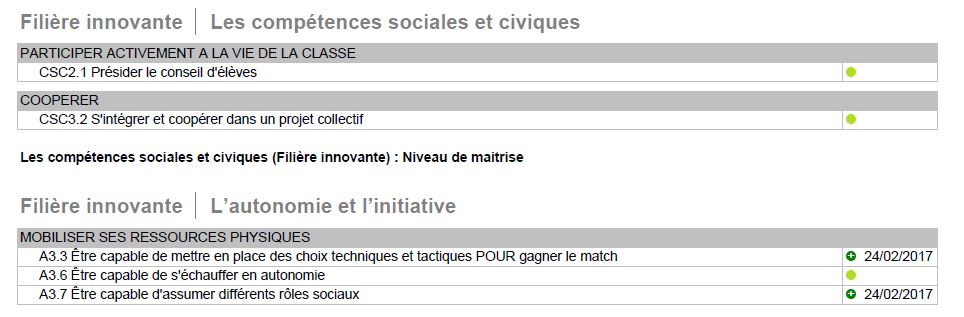 On one’s goals
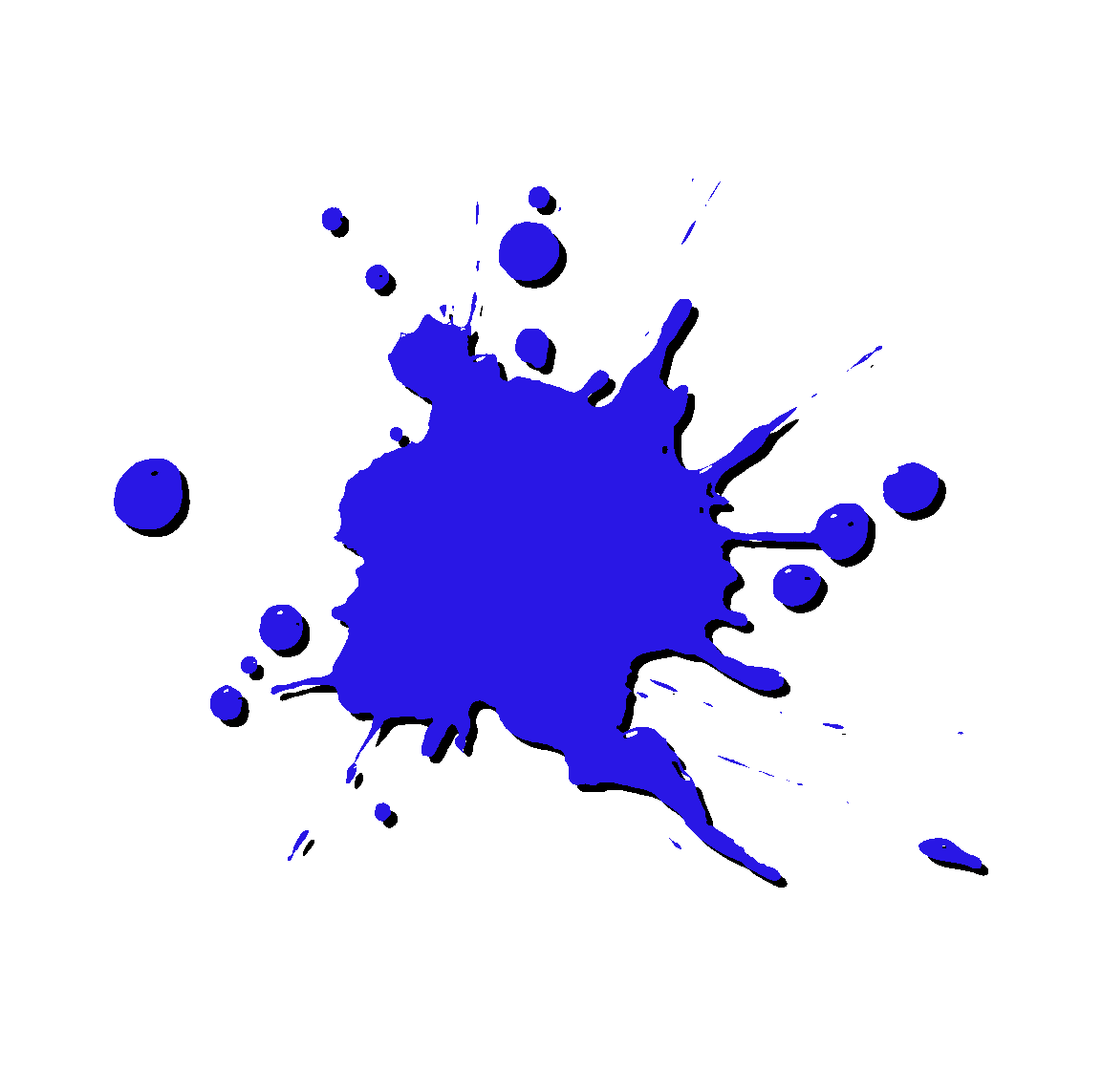 Personalize
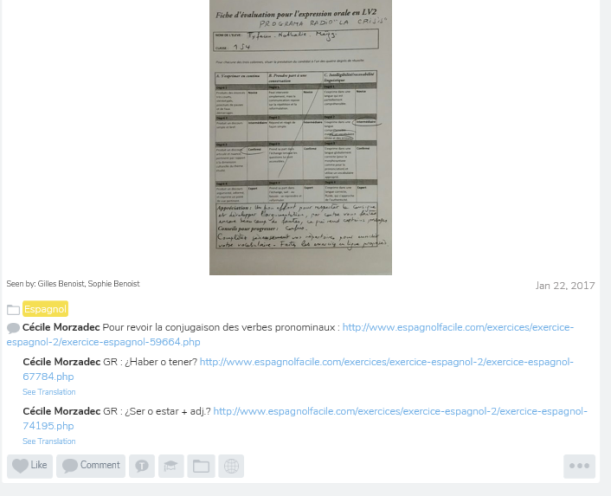 Personal background
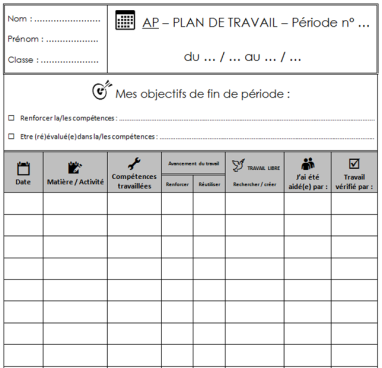 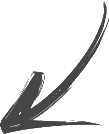 Adapted exercices
Guide
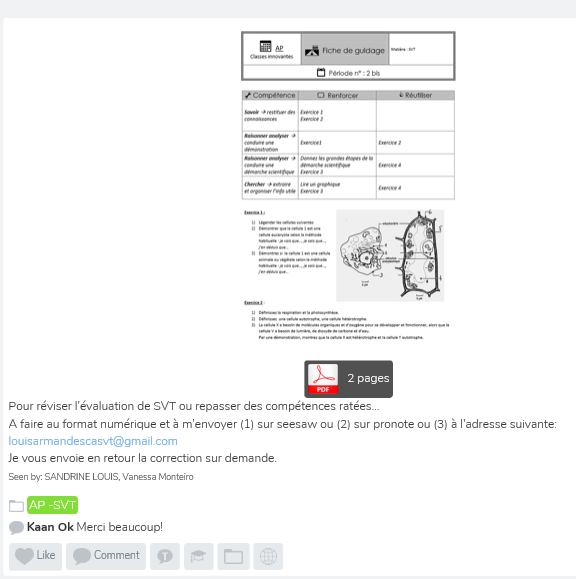 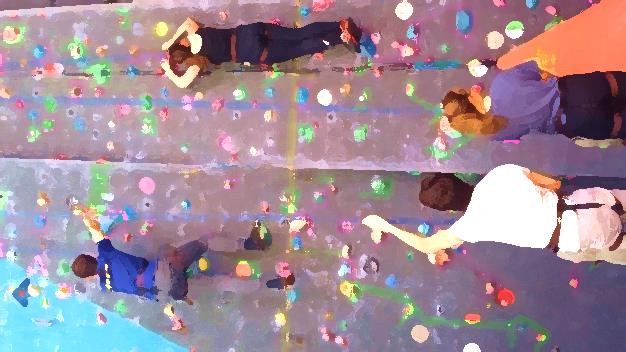 Help
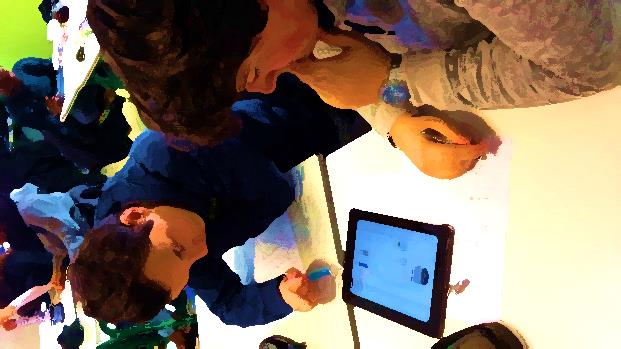 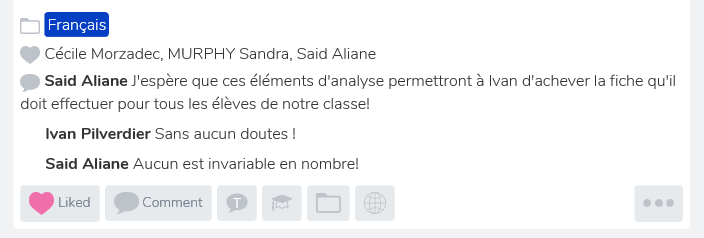 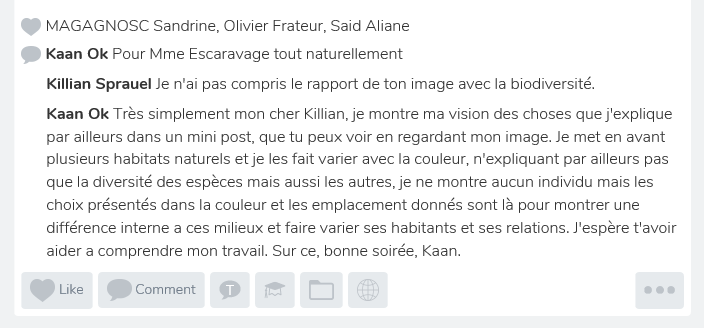 Extend
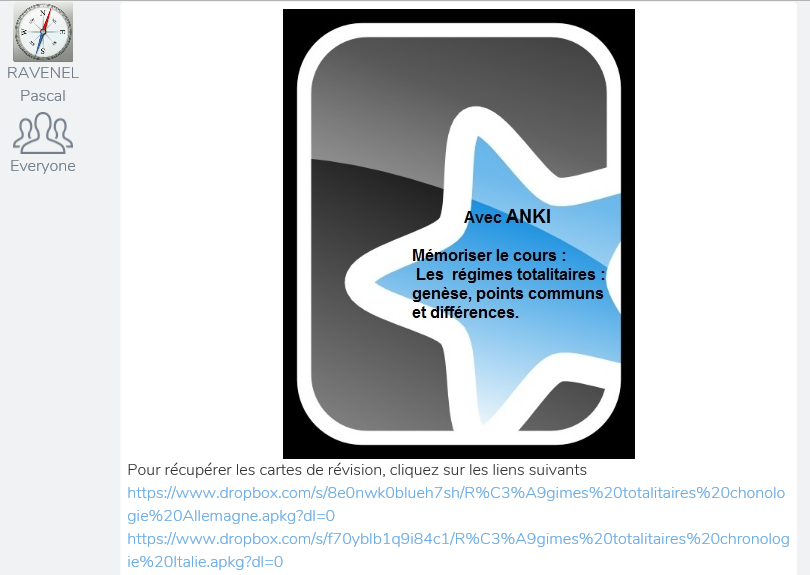 Enrich classes with digital resources
Invent
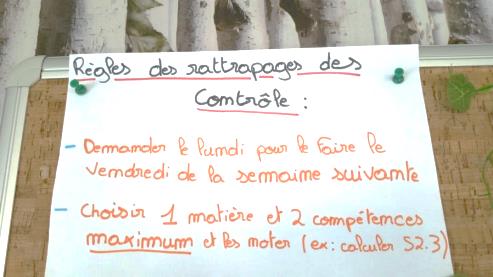 New activities
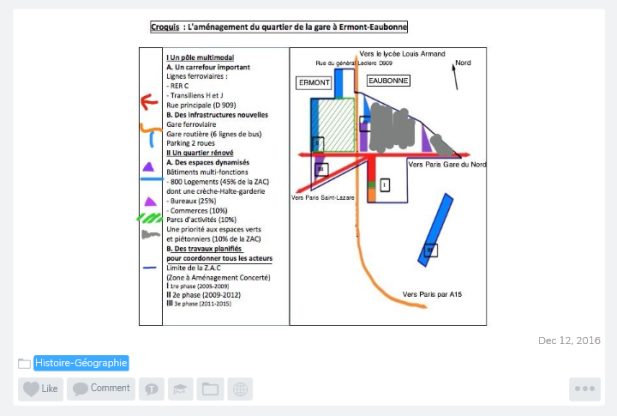 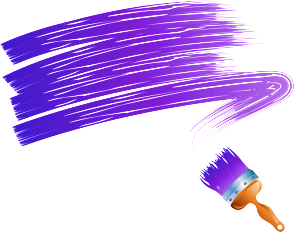 New rules
Co-create
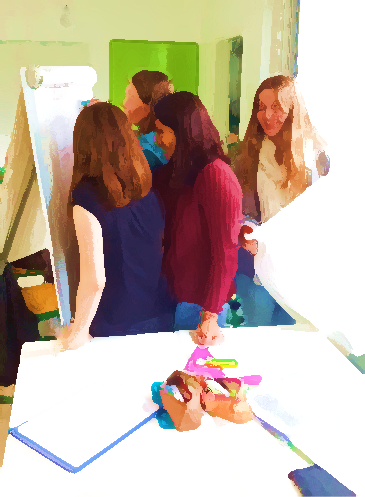 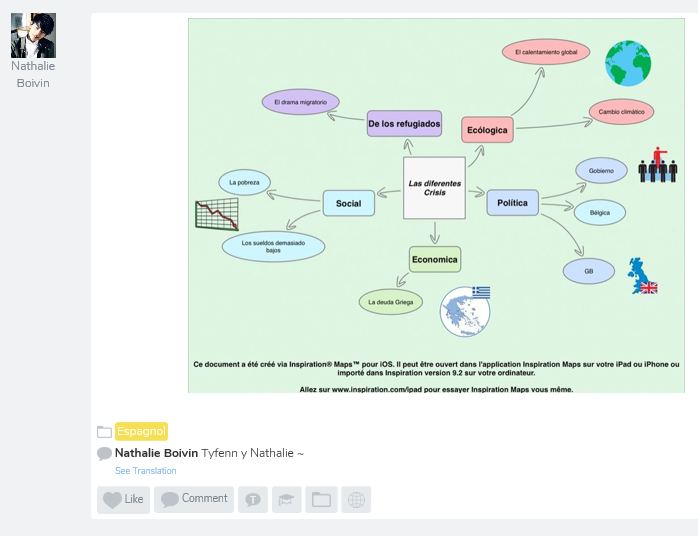 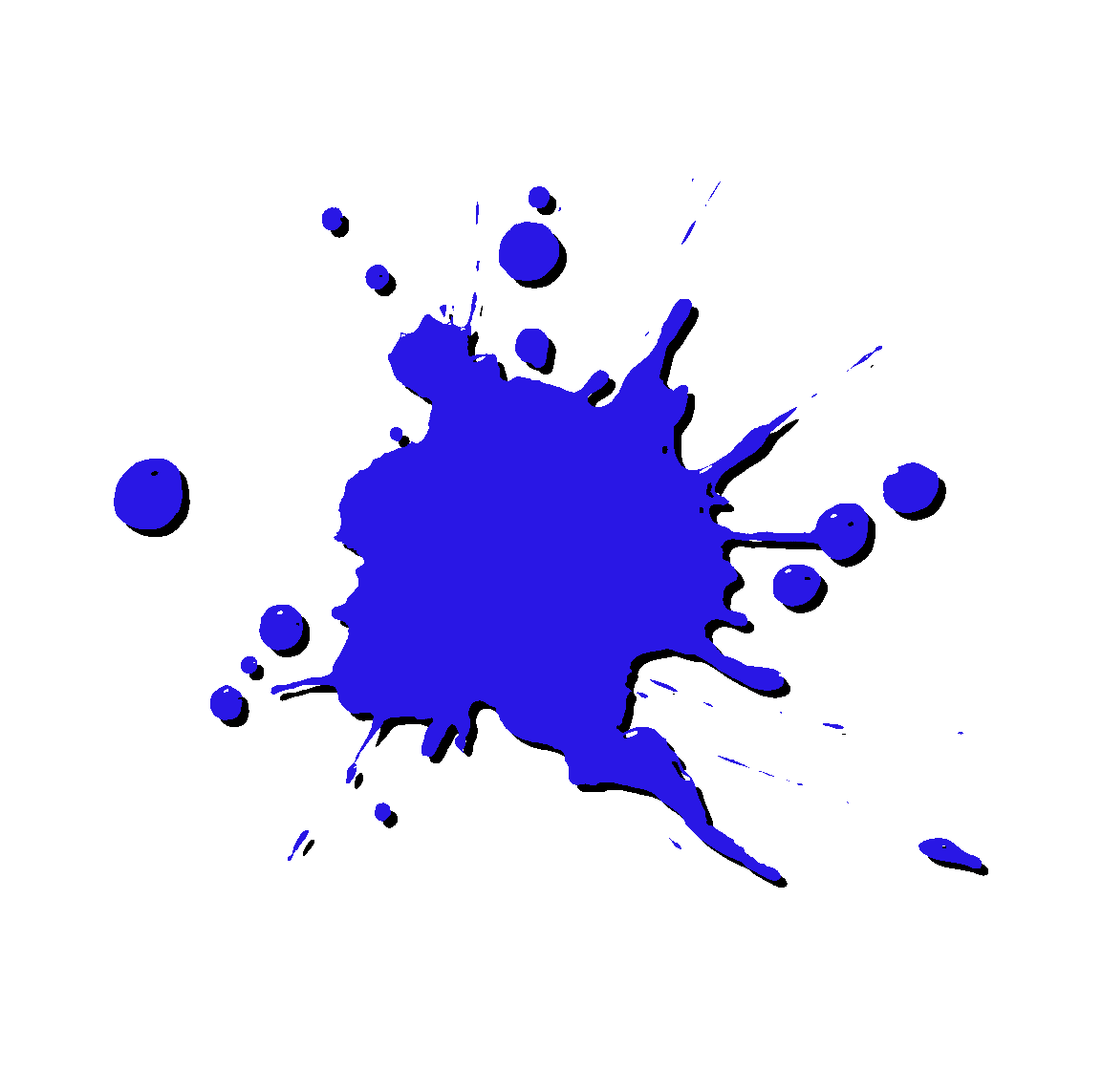 Transform!!!
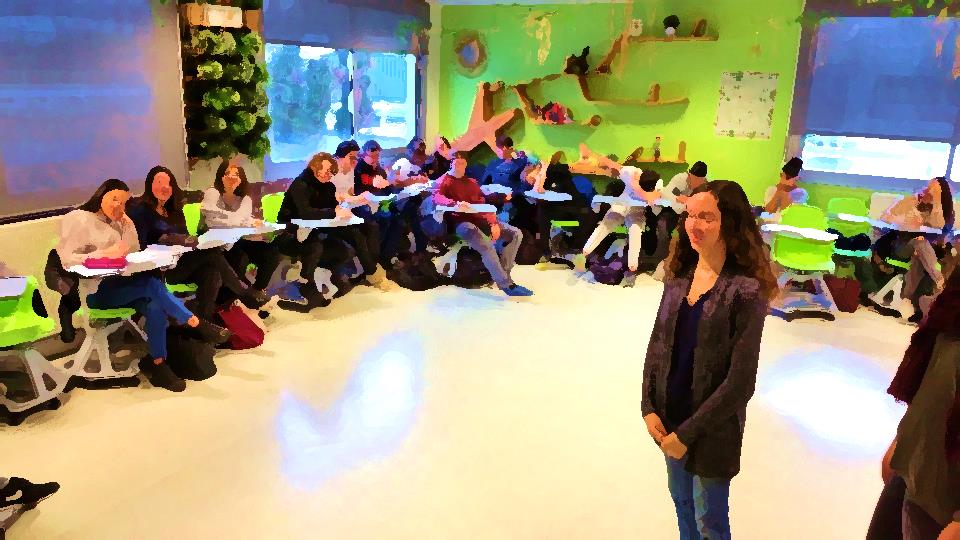 Think
Imagine
Respect each other
Decide
Emancipate
Spread!!!
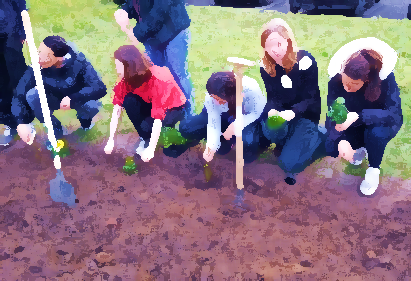 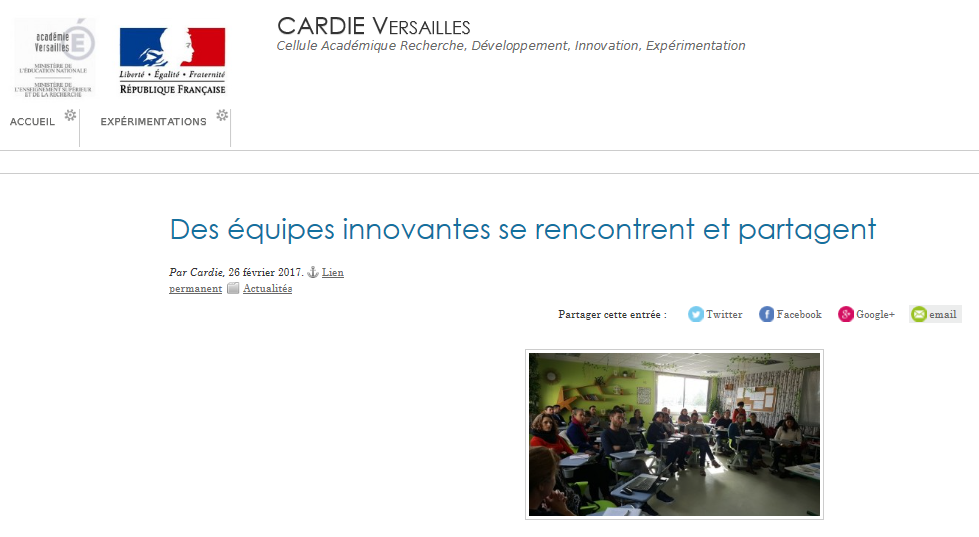 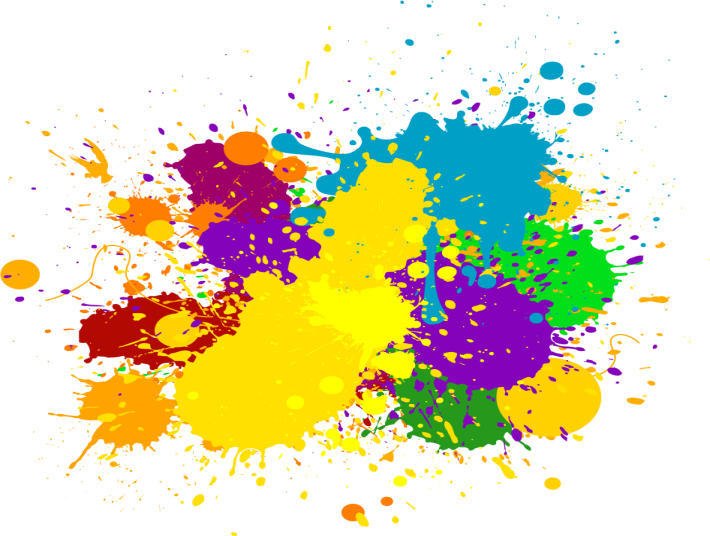 Thank you!
cl@ssinnv
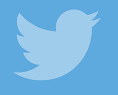 @classinnov
http://blog.ac-versailles.fr/classinnov/